«ЕТНОС. НАЦІЯ. ДЕРЖАВА»
ПОНЯТТЯ “ЕТНОС” ТА “НАЦІЯ” У СВІТОВІЙ ПОЛІТИЧНІЙ ДУМЦІ

80-ті рр. 18 ст. – Й.Гердер (Німеччина): людина належить до певної групи (соціальної, конфесійної, професійної, етнічної). Етнічність – природний стан речей, а “народ – це природне утворення, подібне до родини, тільки значно ширше”
Даніель Жуто-Лі (Канада): “етнічна група” – сума всіх осіб, які мають спільні атрибути (“данності”): “біологічна раса та родові зв’язки або елементи матеріальної культури, способи дії і поведінки”      (у західній етнополітології терміни “етнос” і “етнічна група” – синоніми
А.Білинський (Німеччина): “народ є групою, поєднаною кровними зв’язками” (біологічна єдність)
Р.Шермерхон (США): “етнічність” – “синтетичний термін, що стосується багатьох ознак чи компонентів, які визначають природу будь-якої етнічної групи”
Р.Рокет (США): “етнічні групи соціально розрізняються на основі культурного критерію (релігійна приналежність, національність, мова), члени етнічних груп мають схильність до почуття солідарності чи загальної самосвідомості”. 1977 р. – монографія “Етнічні конфлікти у сучасному світі”: етнічні групи відрізняються расою, мовою або релігією, мають почуття солідарності між членами своєї групи та відмінності від членів інших етнічних груп (“ми – вони”)
Індикатори визначення 
“етносу” (етнічної групи) 
у західній політології:

Біологічний (раса та спільне походження)
Культурний (мова, релігія, звичаї, традиції)
Історичний (спільність історії та історичної долі)
Психологічний (родова свідомість та спільні почуття)
Постійним і головним індикатором є спільне етнічне походження людей, яке частіше вважається міфологемою. Етнос усвідомлюється швидше як етнічна, а не соціальна спільність
Макс Вебер (США): етнічні групи – об’єднання людей, “які підтримують суб’єктивну  віру у своє спільне походження”
Ентоні Сміт (США): історичні та символіко-культурні атрибути етнічної ідентичності. Етнічна група – “тип культурної спільноти, що надає великої ваги міфові про спільне походження та історичній пам’яті і вирізняється однією або кількома інституціями” 
Атрибути етнічної групи:
Групова власна назва
Міф про спільних предків та спільна історична пам ’ять 
Елементи спільної культури
Зв ’язок з конкретним “рідним краєм”
Почуття солідарності у значної частини населення
Російські вчені М.Бердяєв, В.Вернадський та Л.Гумільов визначали “етнос” як категорію передусім географічну, біологічну та культурно-історичну 
М.Бердяєв : “Судьба России“: національність – складне історичне утворення, що формується внаслідок кровного змішування рас і племен, численних перерозподілів земель, з якими вона пов’язує власну долю, а також духовно-культурного процесу, який і утворює її неповторний духовний образ. Ні раса, ні мова, ні релігія, ні територія не можуть послугувати для визначення національності, яка є певною таємницею, містичною та ірраціональною за своєю суттю. “Треба бути в національності, брати участь у її творчому процесі, щоб до кінця знати її таємницю”
Л.Гумільов: етнос – “специфічна форма існування виду Homo Sapiens”, стійка динамічна система людських організмів, що має особливу внутрішню структуру. 
Згідно методам системного аналізу етнос:
Система, що розвивається в історичному часі, має початок і кінець.
Універсальним критерієм відмінності етносів може служити стереотип поведінки, що передається спадково, але не генетично.
Системними зв’язками в ньому виступають не свідомі відносини, а відчування “свого” та “чужого”
Єдність етносу підтримується геобіохімічною енергією біосфери (явище пасіонарності)
Головна ознака даної системи – визнання етнічним колективом своєї єдності. Етнос – природна, а не суспільна спільність.
Етнос – сталий колектив людей, що склався в результаті природного розвитку на основі специфічних стереотипів свідомості і поведінки
Головна ознака існування етносу – визнання етнічним колективом своєї єдності і відмінності від інших (“ми-вони”). Це – матеріально-виробнича, мовно-культурна та ментальна спорідненість народу, який ще не став суб’єктом державності
Розвиток етносу –  етногенез – проходив внаслідок відповідних змін в цивілізації. У світі немає етносів, які б пройшли всі стадії суспільно-економічного розвитку
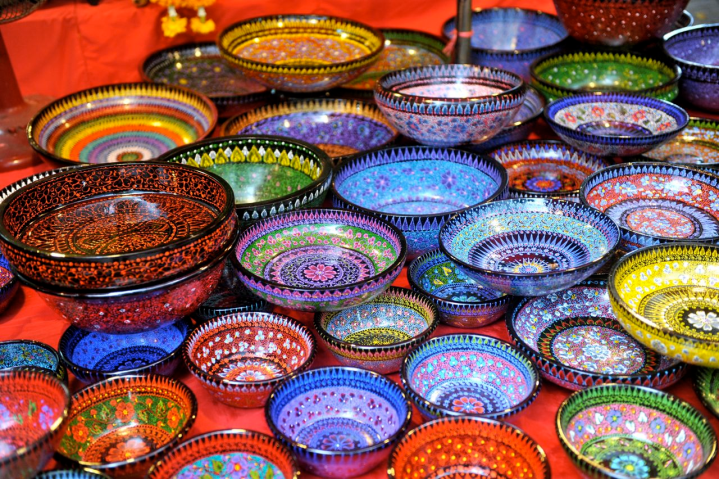 Етноси 

усталені сукупності людей, які мають спільні походження, ареал, етнічні властивості (мова, культура, свідомість, самоназва).
Атрибути етнічної спільноти за Е.Смітом – групова самоназва, міф про спільних предків, історична пам’ять, спільна культура, зв’язок з «рідним краєм», почуття солідарності.
Історичні форми етнічних спільнот – племена, народності.
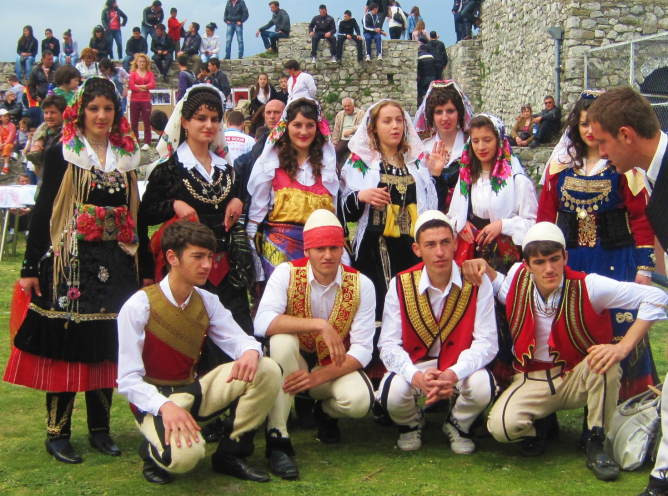 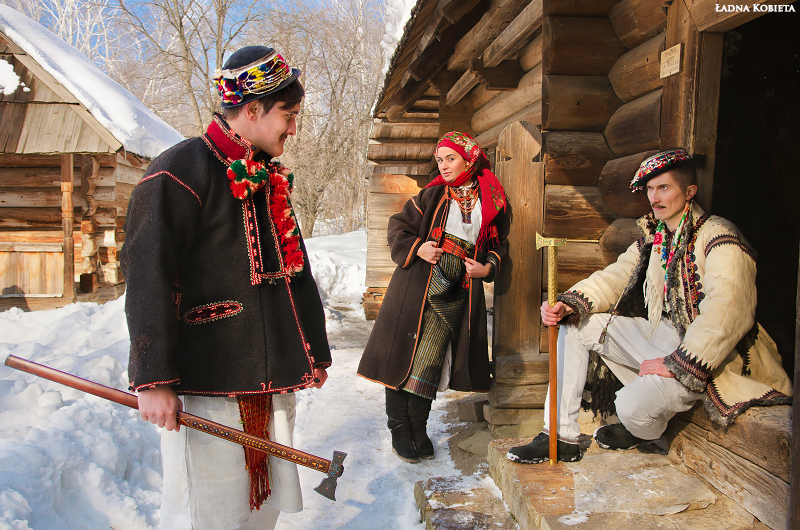 Етнографічна (етнічна) 
група
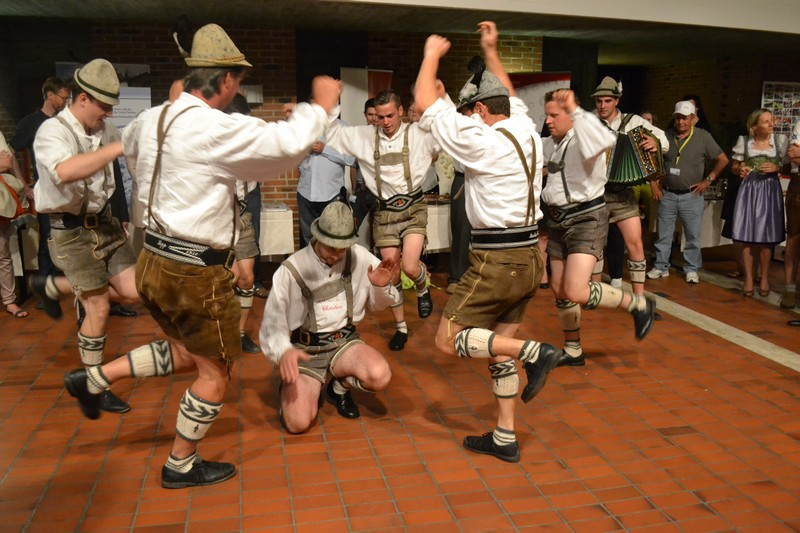 – елемент етносу, що має культурні особливості (гуцули, бойки, лемки). Інколи їх називають субетносами.
Способи утворення етносів
Консолідація (злиття етногра-фічних груп)
Об’єднавчі
Асиміляція (поглинання одного етносу іншим)
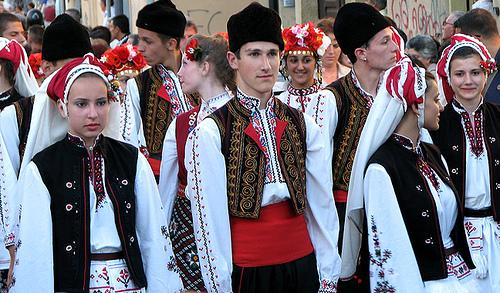 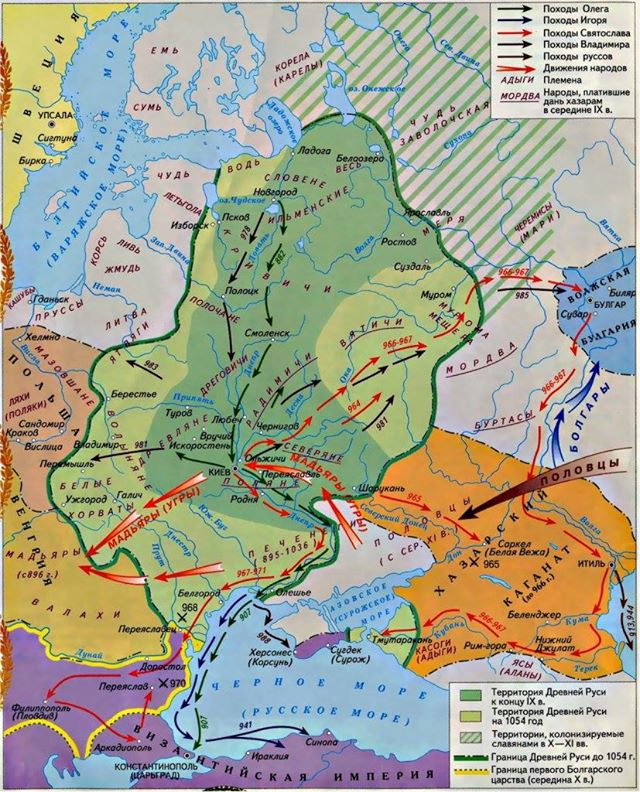 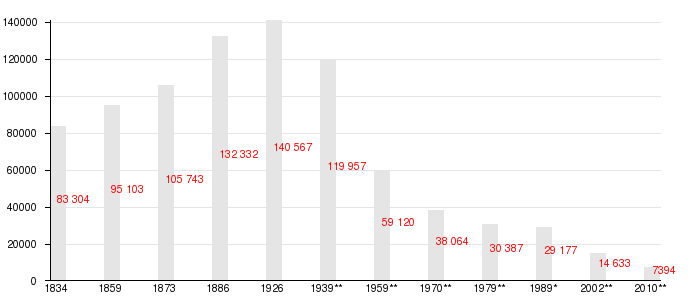 Способи поділу
Сепарація (відділення від етносу)
Парціація (розділення етносу)
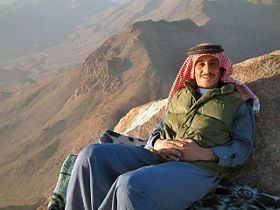 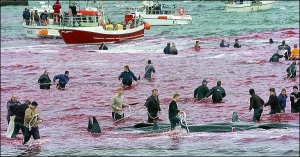 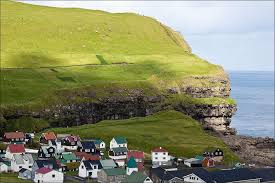 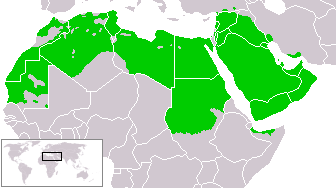 НАЦІЯ

Поняття “нації” (лат. “natio”) виникло як протиставлення вищих верств суспільства народу (“demos”)
Ф.Тьоніс (Німеччина): “Народ – це первісний елемент суспільного життя, природна речовина, нація – специфічне модерне поняття, ідея, соціологічний ідеал
Дідро, Д’ламбер (Франція): нація – це “пани і шляхта”, а народ – решта населення. Нація – це народ, який самоусвідомив себе, та його частина, для якої чинна ідея нації
Всього існує біля 100 наукових визначень нації, найпоширеніші з них – етнічне і політичне.
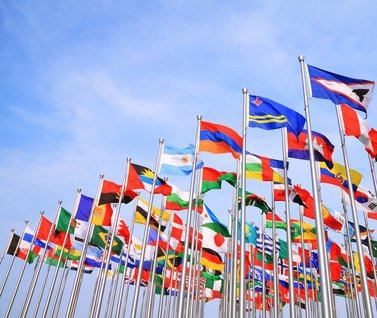 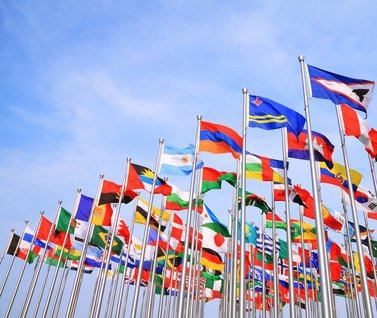 Нація – соціальна спільнота, яку об’єднують єдина держава (або прагнення до неї), єдині громадянство, юридичні права та обов’язки, усвідомлення як єдиної спільноти, спільність історії, культурних традицій.
Основні теорії нації: політична, психологічна, культурологічна, історико-економічна та етнічна



Політична теорія нації
На поч. 17 ст. – Г. Гроцій (Голландія): “нація – велика кількість родин однієї … крові, які народилися в одній … країні і живуть під одним… урядом” або “ певна кількість людей, які мешкають у цьому регіоні, підпорядковуються цьому урядові і різняться від інших своєрідним характером”
П. Манчіні (Італія) : “об’єктивні ознаки нації”: територія проживання, походження, мова, звичаї і побут, переживання і історична доля, законодавство. “Особлива умова існування нації” – національна свідомість
Акцент на людській спільноті, що проживає в одній державі – головна особливість політичної теорії нації
“Американська енциклопедія”: нація – велика кількість людей, котрі вважають себе групою і мають “лояльність до групи”. Серед головних ознак нації – не тільки спільна мова, культура, релігія та історія, а й політичні інститути (нація – це політичний організм, або держава)
Т.Масарик (Чехія): націю творять політичні, господарські та суспільні принципи і літературна мова. Проте головною є політична централізація
Ентоні Сміт (США): утворення націй – наслідок “енергійної програми політичного згуртування”.
Головні ознаки модерних націй:
Єдиний юридичний кодекс (спільні права та обов’язки, для незалежних – право громадянства)
Об’єднана економіка з вільним пересуванням людей та товарів по всій національній території
Компактна територія, бажано з “природними” захисними кордонами
Єдина політична культура

Г. Сетон-Уотсон (США) : крім вищезгаданого додає, що нація повинна мати “правову державну структуру”
К.Дойч (США) : “нація – це народ, який володіє державою” 
М.Вебер (США) : нація – громадська спільнота людей, об’єднаних спільністю мови, звичаїв, релігії, історичної долі, закріплених у національно-історичній пам’яті народу, що прагне створювати суверенну державність
Психологічна теорія нації
Концепція “духу народу” (Дж. Віко, І.Кант, Й.-Г. Фіхте, Ф.Шеллінг): народ – “історичний індивідуум”, що є носієм особливої форми людського духу; будь-які національні спільноти, політичні і державні інституції  – проекція в просторі і часі “духу народу”
Й.-Г. Фіхте (Німеччина): національний принцип – не природний, а духовний; головне у національній приналежності – духовність і віра в свободу цієї духовності і прагнення її вдосконалення
Дж.Віко: як і суспільство, нація проходить стадії виникнення, стабільності і занепаду. Спільним у всіх націй є наявність певного політичного механізму
Е.Ренан: до найсуттєвіших елементів націотворення відносив “духовну спільність”. Нація – “щоденний плебісцит”, що ґрунтується на бажанні людей жити разом (основа психологічної теорії нації – вияв масової свідомості та колективної волі). Головний сенс нації: “великі скупчення людей із здоровим глуздом і палаючим серцем створюють моральну свідомість, що називається нацією”.
О.Бауер: національний феномен визначає специфічний національний характер. Виникнення національної свідомості залежить від самоусвідомлення власної відмінності. У ході формування “справжньої нації” відбуваються внутрішня консолідація нації та усунення суспільних відмінностей у народі (повне самовизначення – націоналізація –  можливе тільки при соціалізмі)
У концепції О.Бауера нація фактично ототожнюється з суспільством (історія людства – це історія націй, типологія яких відповідає стадіям генезису суспільства). Чинники націотворення – спадкова передача набутих фізичних та психічних якостей та спадковість культури через традицію. Основа культурної єдності – феномен людської психіки 
Е.Дюркгейм (Франція): народність – це людська громада, члени якої з етнічних та історичних причин хочуть утворити державу
Д.Широ (США): нація – групова солідарність людей, що мають багато спільного (інтереси, звички та ін. ) для створення власної держави
С.Харкслі, А.Хеддок: нація – людська спільнота, об’єднана думкою про своє спільне походження
Культурологічна теорія нації

К.Реннер (Австрія): нація – “культурне співтовариство”:

Для формування нації необхідні національно-духовна культура та спільна літературна мова. 
Вирішальну роль у творенні нації відіграє єдність духовних інтересів. 

Нація – це спільнота людей, які однаково говорять і думають
Історико-економічна теорія нації

Нація – продукт суспільного розвитку 
К.Каутський (Німеччина): нація – спільність людей, що розмовляють однією мовою та має повсякденні економічні відносини 
К.Маркс, Ф.Енгельс (Німеччина): нація – не загальнонаціональна, а національно-класова спільнота. Національні почуття – залишкові, які, як і релігія, належать до хибної ідеологічної орієнтації
Етнічна теорія нації

Е.Сміт: спільність походження
Нація – “надродина” – всі її представники – родичі, мають спільного предка (кровна спорідненість)
Важлива роль мобілізації народу
З вчення Гердера про “особливий геній” нації (спосіб мислення, дій і спілкування) випливає ідея “колективного Я”, апеляція до ”етнічного минулого”
Р.Аліано (США): “в міру того, як держава стає живим організмом з окремою волею та власними інтересами, нація  виникає як саме життя й душа цього організму”
Б.Андерсен: нація – етнічна спільнота; як політична спільність вона є спільністю не більш ніж уявною
“етнічна нація” – велика політизована етнічна група, яка характеризується спільною культурою та спільним уявним походженням

Я.Крейсі, В.Велімські: політичні нації мають власну державу, але не мають власної окремої мови, а етнічні нації мають власну мову, але не мають власної держави. Нації, що мають і власну мову, і власну державу – “повномасштабні”
М.Мосс: сформував концепцію “досконалої нації”, що має суверенітет, центральну демократичну владу, мову та національний характер
Нація – етносоціальна (і не завжди кровнородинна) спільність з сформованим усталеним самоусвідомленням своєї ідентичності (спільність історичної долі, психології і характеру, прихильність до національних матеріальних та духовних цінностей, символіки), а також територіально-мовною та економічною єдністю
Держава – інститут політичної влади, політико-правова форма існування нації; етнополітичний механізм, що є не лише формою співіснування різноетнічних груп в межах єдиної території, а й способом реалізації національної ідеї у вигляді певного політичного ідеалу та права
Функції держави як етнополітичного механізму:
Статусна –  визначення народом як суб’єктом державності власної юрисдикції на певній території, що є у його підпорядкуванні
Захисна – захист ресурсного потенціалу життєзабезпечення того чи іншого народу (земля, вода, корисні копалини тощо)
Стратегічна – визначення пріоритетних напрямів у зміцненні національної безпеки, пошук партнерів та союзників, що не обмежують суверенітет нації
Фільтруюча – відфільтровування впливів, що можуть підірвати державну стабільність і безпеку, загрожувати її культурному чи інформаційному простору
Репрезентативна – державна символіка – диференціюючі та мобілізуючі знаково-символічні аспекти політичного буття етносу та нації, консолідує націю на подальший розвиток та розквіт
Типологія націй
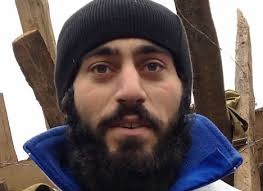 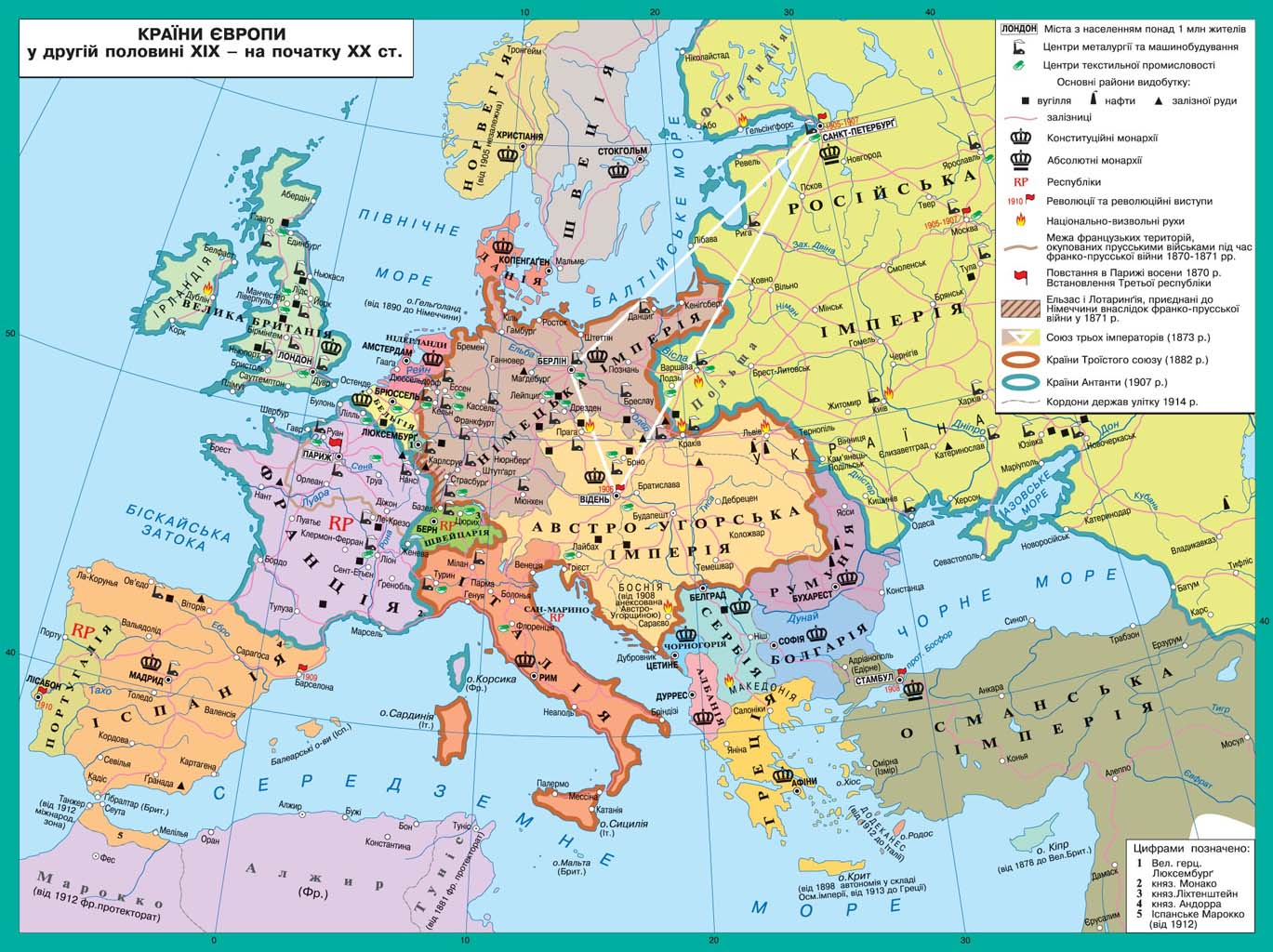 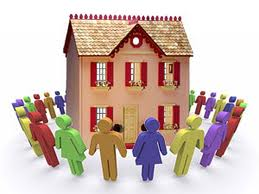 Демократія – це не влада більшості, а захист меншості.
А. Камю, французький філософ
Національна меншина
група людей, яка відрізняється за етнічною приналежністю від більшості населення держави і не є в ній автохтонною